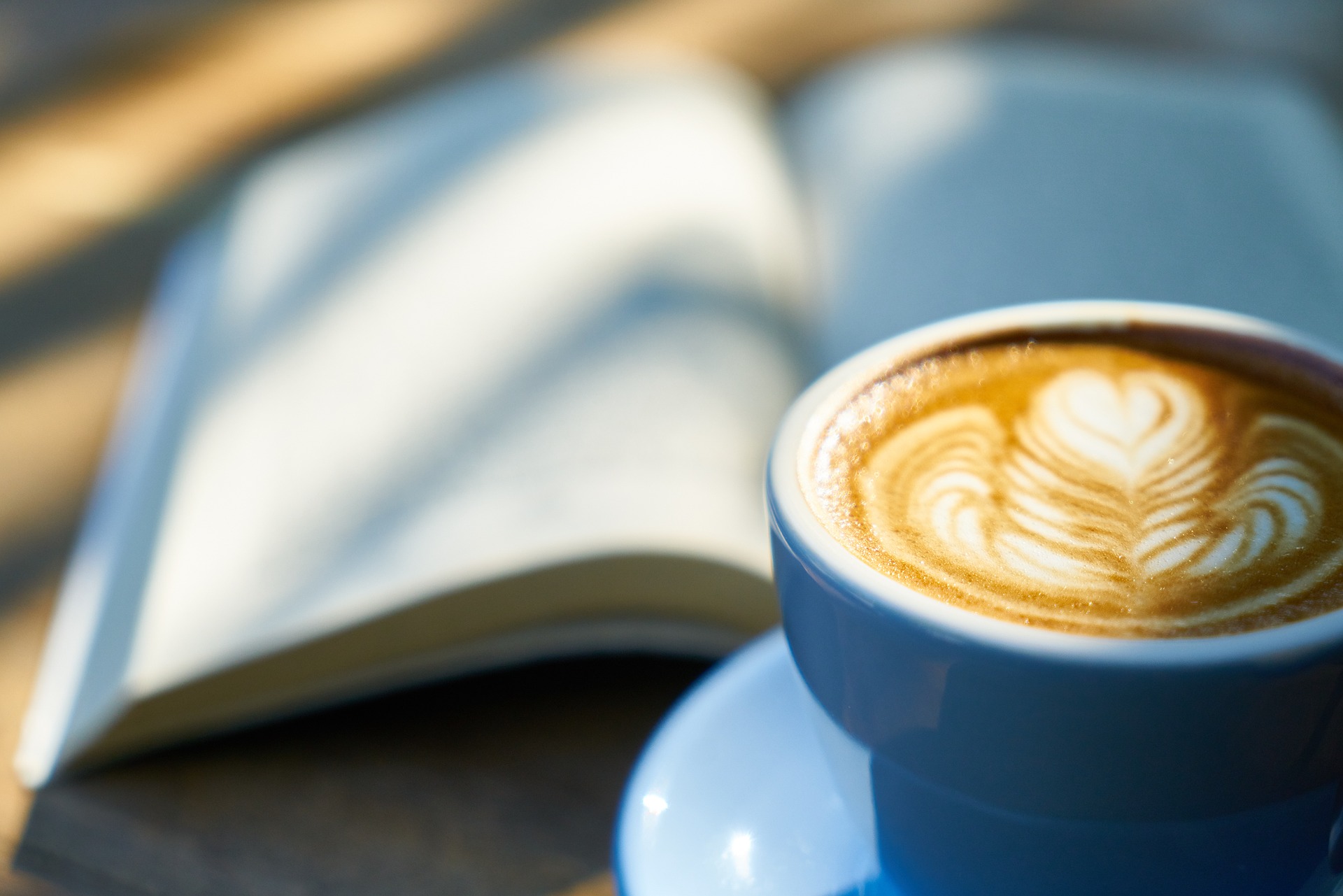 Suomi 1
ALC-7220
Mari Nikonen 
14. tapaaminen 
Keskiviikkona 8.3.2023 klo 16.30-18.30
Tervetuloa tunnille!
Tervetuloa tunni-lle!
Welcome lesson-to!
= Welcome to the lesson!

tunti = hour, lesson
Tänään
Mitä kuuluu? 
Jumppaa ja ääntämistä
Kuunteluharjoitus 
Tauko noin 17.30
Pienissä ryhmissä
Kurssipalaute
Kysymyksiä ja kommentteja 
Kotitehtävät
Mitä kuuluu tänään?
Kirjoita vastaus chattiin = Write the answer to ”Mitä kuuluu” in the chat. 


Hyvää, kiitos! = Fine thanks! 			Note: Hyvin -> Hyvää
Oikein hyvää! = Tosi hyvää! = Very good! 
Ihan hyvää. = Quite good. 
Ei mitään erikoista. = Nothing special. 
Ei hyvää. = Not good. 
Huonoa. = Bad.
Ääntämistä
Nyt mä sit oon Helsingis!
Mä asun kerrostalossa. 
Mun koti ei oo iso. 
Se on hyväl paikal. 
Nähäänkö? 
Mulla on jo ikävä sua!
Terveisiä kaikille!
Kuunteluharjoitus
17 sivulla 87 / 21 sivulla 124

Kirjoita! Kiinnitä huomiota – Pay attention to: 
k vai kk?
p vai pp? 
t vai tt? 
l vai ll?
Tentit = Exams
Suulliset tentit
Ensi viikolla
Kirjallinen tentti
Maanantaina 13.3. kello 13.00-14.00 ja 17.00-18.00
Re-examination: 19.4.2023
For this one, and this one only, you need to register on Aimo
The Open University Office can help you with this if you don’t know how to do it
Mitä suullisessa tentissä tapahtuu?
= What happens in the oral exam? 

Minä kysyn kysymyksiä
Sinä vastaat suomeksi, jos osaat
What if I panic in the oral exam?
You’re not alone, an oral exam can difficult for many people
We can always 
set up another exam date 
or alternative way to complete the exam
To access the oral exam
just log on to Zoom as usual
same link as always 
if I’m not in the session, I’m probably in a breakout room with another student
I’ll try to be punctual, but may be 5-10 min late if I’m running later with another student
Kirjallinen tentti
= Written exam

60 minutes
4 tasks
Online exam
PDF + audio files
Write your answers in a separate file or with the MyCourses tool 
You can also write by hand and take a picture of your work
At the end of the exam, you upload your work onto MyCourses
Just like Kotitehtävä 1, 2, 3 and 4
You can use all your notes and any tools you like
60 minutes, 4 tasks
Because the exam is open book, there’s quite a lot to do in a short time
Try to complete all 4 tasks
even if you can’t do them as well as you know you could with more time
If you run out of time and can’t complete everything, just turn in what you have
It’s possible to pass and even get a good grade without completing every task!
Task 1
Write short answers to 15 questions 
Important:
Don’t get stuck on this one
Skip the ones you don’t know and circle back to them later if you have time
Task 2
Reading comprehension
Task 3
Listening comprehension
Task 4
Longer writing assignment
What if I turn in my work late?
If you turn in your work late, you’ll get a worse grade 
Note that you can’t request extra time once the exam has started
Extra time must be requested beforehand
What if my computer crashes
Let me know and I’ll take that into account
Tip
If you’re using the MyCourses text editor to submit your work, write your work somewhere else (like a Word document), and then copy paste when submitting
This way, you won’t lose your work if MyCourses logs you out or there’s some other issue with MyCourses
Kysymyksiä?
Tauko
Kello on nyt 17.19
Jatketaan kello 17.29
Pienissä ryhmissä
https://mycourses.aalto.fi/course/view.php?id=38216&section=19
Kysymyksiä?
middle sized: keskikokoinen
pieni
keskikokoinen
iso 
city centre: keskusta
Minä menen keskustaan = I’m going to the (city) centre
= Mä meen keskustaan 
keskus
ostoskeskus = shopping centre
terveyskeskus = health centre
Afternoon coffee
Swedish: fika 
iltapäiväkahvi
Virallinen kurssipalaute
= Official course feedback form
Kotitehtävät
Kotitehtävä 4
Määräaika 15.3.
Kertaa kaikkea = Revise everything 
Älä stressaa, tentit menevät varmasti hyvin <3 
Muista kurssipalaute!
Kiitos kurssista!
Nähdään tenteissä!